IT DIDN’T HAPPEN AT WORK:  
CAN THEY FIRE ME ANYWAY?
DC Bar Continuing Legal Education Program  
September 24, 2020
Diane A. Seltzer Torre, Esquire
Joyce E. Smithey, Esquire
Jane Lemley Rasmussen, Esquire
OUTSIDE ACTIVITIES
Political Activity
Attending Protests and Engaging in Social Justice Activism
Engaging in Activities That Could Lead to COVID-19 Exposure
Positions on LGBTQIA+ Rights
Romantic Relationships
Reproductive Decisions
Smoking and Tobacco Use
Gun Ownership
Alcohol and Alcoholism
Lawful Consumable Products Statutes
Marijuana Use
Outside Employment
Arrests and Convictions (Ban the Box)
2
DC BAR | September 24, 2020
Many states have statutes that prohibit employers from retaliating against employees for engaging in “political activities” or for the employee’s political opinions.

The DC Human Rights Act states, “It shall be an unlawful discriminatory practice to do any of the following acts, wholly or partially for a discriminatory reason based upon the actual or perceived… political affiliation of any individual.  DC Code §2-1402.11(a)
POLITICAL ACTIVITY
3
DC BAR | September 24, 2020
POLITICAL ACTIVITY
The DC Human Rights Act defines “political affiliation” as “the state of belonging to or endorsing any political party.”  DC Code §2-1402.02(25)
In Blogett v. University Club, 930 A.2d 210 (2007), the plaintiff claimed he was expelled from a private social club because he was affiliated with the National Alliance.  Even though the court allowed that Blodgett may have been dismissed “based on his affiliation with the National Alliance, it observed that a plaintiff cannot satisfy the statute's definition of “political affiliation” by asserting discrimination for “political reasons” or “politics generally,” and it found no evidence that Blodgett's group was a political party “under any ordinary sense and with the meaning commonly attributed to that term.Thus, he was not protected by the law.
4
DC BAR | September 24, 2020
POLITICAL ACTIVITY
In McCaskill v. Gaulladet Univ., 36 F.Supp.3d 145 (D.D.C. 2014), the plaintiff alleged that the university discriminated against her because of her actions—namely, that she signed a petition to place Maryland's Proposition 6—a state constitutional amendment that would have banned same-sex marriage—on the ballot.  She did not allege it was based on her membership in any group, let alone any political party. She made no attempg to distinguish her signing a petition from the “general” politicking discussed in Blodgett. The Court thus dismissed her claim of discrimination based on political affiliation.
5
DC BAR | September 24, 2020
POLITICAL ACTIVITY AND COMMENTING ON SOCIAL JUSTICE ISSUES
Termination of Hogan administration official Arthur “Mac” Love IV, who was serving as Deputy Director of the Governor’s Office of Community Initiatives, after he published a torrent of controversial Facebook posts, offensive memes, updates, and photographs to his personal Facebook page in support of the 17-year-old Kenosha, Wisconsin shooter and critical of the escalating racial unrest in Kenosha.  
.
6
DC BAR | September 24, 2020
POLITICAL ACTIVITY
Citizens United  v. Federal Election Commission, 558 U.S 310 (2010). 
Corporations have a First Amendment Right to make independent political expenditures.
Freed corporations to communicate political opinions to the public and, arguably, their employees.
Citizens United arguably created a hole through which employers may be able to legally require their employees to participate in their political activities.
Example:  conditioning employment upon attending a political rally.
No case law where this has been challenged.
August 2019 Trump rally; employees would get unpaid day off if they didn’t attend the rally.
7
DC BAR | September 24, 2020
Employees who participate in Black Lives Matter activities.

Employees who support the Defund the Police initiatives.
Employees who were fired or who resigned after attending the white supremacist “Unite the Right” rally in Charlottesville in 2017.  
Efforts to identify employees based on social media posts showing them at this (or similar) rallies or campaign events.
ATTENDING PROTESTS AND ENGAGING IN SOCIAL JUSTICE ACTIVISM
8
DC BAR | September 24, 2020
MASS GATHERINGS AND COVID-19
What if the employee attends a mass gathering and is potentially exposed to COVID-19?
9
DC BAR | September 24, 2020
POSITIONS ON LGBTQIA+ RIGHTS
Does sexual orientation or gender identity have to be recognized as a protected class in order for there to be protection for those who do or do not support LGBTQIA+ rights?
Bostock v. Clayton County, GA, 590 v. ___ (2020). The Supreme Court held, based on the plain language of the statute (“because of sex”) that discrimination on the basis of a person’s sexual orientation necessarily constitutes discriminating on the basis of sex. For example, if an employer fires one employee because the he is male and attracted to men, but does not similarly fire a female employee who is materially similar in all other respects because she is attracted to men, the decision clearly takes into account each employee’s sex, and sex is not a permissible consideration in employment decisions. 
The EEOC interprets and enforces Title VII's prohibition of sex discrimination as forbidding any employment discrimination based on gender identity or sexual orientation.  These protections apply regardless of any contrary state or local laws.
10
DC BAR | September 24, 2020
TITLE VII:  RETALIATION
Prohibits retaliation for engaging in protected activity:
Attending a rally regarding unlawful discrimination in the workplace.
Attending a rally regarding LGBTQIA+ rights.
11
DC BAR | September 24, 2020
InterVarsity Christian Fellowship USA matter:  On October 6, 2016, Time magazine reported that InterVarsity (a large evangelical organization on college campuses nationwide) told its 1300 staff members that they will be fired if they personally support gay marriage or otherwise disagree with its positions on sexuality.  This was to start November 11, 2016.
On October 7, 2016, InterVarsity’s press room stated that the Time magazine report was “not accurate.”  The press release further stated, “We have always expected employees to reflect the ministry’s theological beliefs, as would be true for any church, synagogue, mosque, or religious organization.  We recognize employees who disagree, or whose beliefs have changed over time, will leave employment because we have reiterated our beliefs.”
InterVarsity had just concluded a four year process that resulted in its reiteration of its position on biblical sexuality.
POSITIONS ON LGBTQIA+ RIGHTS:  LOOKING BACK
12
DC BAR | September 24, 2020
Ruthie Robertson, a Mormon who supports equal rights for gay, lesbian and transgender individuals, claims she was terminated from her job as an adjunct professor with Brigham Young University- Idaho (which was also her alma mater) after her Facebook post supporting the LGBT community.  The Facebook post said:
“This is my official announcement and declaration that I believe heterosexuality and homosexuality are both natural and neither is sinful,” Robertson wrote in her lengthy post on June 5, in honor of Pride month. “I will never support the phrase ‘love the sinner, hate the sin’ because that ‘sin’ is part of who that person is. Homosexuality and transgenderism are not sins; if God made us, and those are part of who we are … then God created that as well.”
Robertson was not friends with any of her students on Facebook, and made sure to keep the post private. But she said one of her Facebook friends reported the post to her department head and another sent an email to the school’s president.
POSITIONS ON LGBTQIA+ RIGHTS:  LOOKING BACK
13
DC BAR | September 24, 2020
ROMANTIC RELATIONSHIPS IN THE WORKPLACE
Potential Issues:
Perceived favoritism by other employees
Decreased respect for one another
Poor employee morale
Potential conflicts of interest
Sexual harassment or discrimination claims by other other employees (i.e., hostile work environment)
Sexual harassment or discrimination claims by the subordinate
14
DC BAR | September 24, 2020
EMPLOYER BEST PRACTICES
Establish a no-fraternization policy with clearly defined consequences for violations, including termination of one or both employees
Decide which relationships to prohibit
Establish procedures to minimize potential issues
Re-assign an employee to a different department to avoid reporting problems
Have subordinate report to a different supervisor
Require employees disclose any intra-office romance
“Love Contract” is not best practice.
15
DC BAR | September 24, 2020
SAMPLE ‘NO FRATERNIZATION’ POLICY
In the interest of maintaining an unbiased work environment, the organization has adopted a No Fraternization Policy.
Romantic and dating relationships between employees – especially those in a supervisor-subordinate relationship – are discouraged and should be avoided.  Romantic relationships in the workplace may be destructive to effective employment relations and could create conflicts of interest and morale problems.
Should a romantic or dating relationship begin to occur, both employees need to communicate the relationship to the Senior Vice President of Operations, who will make every attempt to treat the information confidentially and may consider a transfer, reassignment, or other appropriate action.
Dating or sexual relationships between supervisors and their direct reports are prohibited. Therefore, it is a violation of company policy for a supervisor to engage in dating or a sexual relationship with an employee whom he/she supervises or over whom he/she is in a position to exercise authority in any way.
16
DC BAR | September 24, 2020
ROMANTIC RELATIONSHIPS
Burke v. Inter-Con Sec. Systems, Inc., 926 F. Supp. 2d 352 (D.D.C. Mar. 4, 2013): 
Plaintiff (Burke), a male security guard for defendant, was in a consensual relationship with female coworker Tonya Jackson. Jackson subsequently alleged that Burke was verbally abusive and had physically threatened her. They got into a heated argument at work, resulting in employer placing Burke on unpaid suspension. 
Employer’s investigation found the threats were not corroborated and both employees were disciplined and relocated to different sites. Burke complained that his new schedule interfered with classes he was taking.
⮲
17
DC BAR | September 24, 2020
ROMANTIC RELATIONSHIPS
Burke v. Inter-Con Sec. Systems, Inc., 926 F. Supp. 2d 352 (D.D.C. Mar. 4, 2013) (continued)
Burke no-showed more than once and was terminated. He subsequently filed suit alleging gender discrimination.  
In granting summary judgment in favor of the employer, court concluded, among other things, that Burke’s lateral transfer following the incident with Jackson was neither a materially adverse employment action, nor pretext for gender discrimination.
18
DC BAR | September 24, 2020
ROMANTIC RELATIONSHIPS
Broderick v. Ruder, 685 F. Supp. 1269 (D.D.C. May 13, 1988): 
Female Securities & Exchange Comm’n employee sued for sexual harassment and retaliation. 
Court entered judgment in favor of employee, finding she had been subject to a hostile work environment created by supervisors who gave preferential treatment to women who submitted to their sexual advances. 
Employee had complained to management about several matters, including a number of intra-office affairs occurring and the employment benefits allegedly doled out to the women who participated in them.
⮲
19
DC BAR | September 24, 2020
ROMANTIC RELATIONSHIPS
Broderick v. Ruder, 685 F. Supp. 1269 (D.D.C. May 13, 1988) (continued)
Court held that:
“…[C]onsensual sexual relations, in exchange for tangible employment benefits, while possibly not creating a cause of action for the recipient of such sexual advances who does not find them unwelcome, do, and in this case did, create and contribute to a sexually hostile working environment.”
20
DC BAR | September 24, 2020
DC

The D.C. Code states that discrimination based on sex includes discrimination based on ”pregnancy, childbirth, related medical conditions, breastfeeding, or reproductive health decisions.” D.C. Code §2-1401.05(a)
“Reproductive health decisions” includes a decision by an employee, an employee’s dependent, or an employee’s spouse related the the use or intended use of a particular drug, device, or medical service, including the use or intended use of contraception or fertility control or the planned or intended initiation or termination of a pregnancy. D.C. Code §2-1401.05(c)
REPRODUCTIVE HEALTH DECISIONS
21
DC BAR | September 24, 2020
Maryland

“[T]he state may not interfere with the decision of a woman to terminate a pregnancy: (1) Before the fetus is viable; or (2) At any time during the woman’s pregnancy, if [t]he termination procedure is necessary to preserve the life or health of the woman; or . . . [t]he fetus is affected by a genetic defect or serious deformity or abnormality.” Md. Code Ann., Health-Gen. § 20-209
REPRODUCTIVE HEALTH DECISIONS
22
DC BAR | September 24, 2020
Virginia
Virginia passed the Pregnant Worker’s Fairness Act in Spring of 2020, which bans discrimination based on pregnancy status and requires employers to provide reasonable accommodations for pregnant workers. VA Code § 2.2-3904.  The law applies to employers with 5 or more employees. There is no law that prohibits terminations based on use of contraception or or termination of a pregnancy.
REPRODUCTIVE HEALTH DECISIONS
23
DC BAR | September 24, 2020
SMOKING
No federal protection or prohibition
Half of states and District of Columbia prohibit discrimination against use of tobacco or other lawful products outside working time
Connecticut, Indiana, Kentucky, Louisiana, Maine, Minnesota, Mississippi, Missouri, Montana, Nevada, New Hampshire, New Jersey, New Mexico, New York, North Carolina, Oklahoma, Oregon, Rhode Island, South Carolina, South Dakota, Tennessee, West Virginia, Wisconsin, and Wyoming
Virginia law prohibits public employers from prohibiting its employees from using tobacco products while off the job.
24
DC BAR | September 24, 2020
SMOKING
Intersection with “wellness” programs
AARP v. EEOC - August 2017, D.D.C. directs EEOC to reconsider regulations concerning employee sponsored wellness programs
Regulations allowed incentives of up to 30% (and up to 50% for tobacco-related incentives) of the cost of health coverage for employees participating in health-contingent wellness programs
Question of “voluntariness”
25
DC BAR | September 24, 2020
District of Columbia v Heller, 554 U.S. 570 (2008)
5–4 decision holding that the Second Amendment protects an individual's right to possess a firearm unconnected with service in a militia for traditionally lawful purposes, such as self-defense within the home, and that Washington, D.C.'s handgun ban and requirement that lawfully-owned rifles and shotguns be kept "unloaded and disassembled or bound by a trigger lock" violated this guarantee
Tension between right to carry and employer’s property rights
GUN OWNERSHIP
26
DC BAR | September 24, 2020
No federal law regulating legal possession of firearms, generally, or possession during work time or employer’s property
Twenty states with “parking lot laws” that permit employees to bring firearms to worksite so long as secured within their vehicle
DC – employers may ban
MD – employers may ban
VA – employers may ban
GUN OWNERSHIP
27
DC BAR | September 24, 2020
Bootstrapping “parking lot” laws into wrongful termination actions: 

In states that protect employees’ right to store their guns in their cars, the employee may be able to sue its employer for terminating them because they stored their gun in their car.
GUN OWNERSHIP
28
DC BAR | September 24, 2020
ALCOHOL & ALCOHOLISM
Most importantly, can I lawfully choose to hire only individuals who drink alcohol?
29
DC BAR | September 24, 2020
LAWFUL CONSUMABLE PRODUCTS
AND LAWFUL ACTIVITY  STATUTES
Be mindful of statutes that protect employees who consume lawful products (such as alcohol and tobacco), or who engage in lawful activities, on personal time.
Examples:  Colo. Rev. Stat. § 24-34-402.5; Minn. St. § 181.938; Mo. Rev. Stat. § 290.145; Mont. Code Ann. §§ 39-2- 313 and 314; Nev. Rev. Stat. Ann. § 613.333;  N.Y. Labor Code § 201-d; N.C. Gen. Stat. § 95-28.2; Wis. Stat. Ann. § 111.321
30
DC BAR | September 24, 2020
Alcoholism is not a per se disability, and the court must undertake a case-by-case analysis to determine whether a plaintiff qualifies as having a disability.” Williams v. Savage, 538 F.Supp.2d 34, 40 (D.D.C. 2008)
ALCOHOL & ALCOHOLISM
31
DC BAR | September 24, 2020
Can employers take adverse action for misconduct related to alcoholism occurring outside the workplace?
Yes, but discipline must be related to the conduct or performance -  and NOT to the underlying alcoholism
ALCOHOL & ALCOHOLISM
32
DC BAR | September 24, 2020
MARIJUANA USE
DC, Maryland and Virginia have all decriminalized medical marijuana in some form
Laws in each state differ – some states have enacted anti-discrimination laws concerning marijuana use, although most permit adverse action for consumption or impairment at work. 
Maryland: Employers are not prohibited from discriminating on the basis of marijuana use or participation in the state’s medical marijuana card program.
D.C.: Temporary law in place protecting local government employees against discrimination based on their use of medical marijuana (recently extended due to COVID-19 while the Council work on permanent bill). 
Remains illegal under the federal Controlled Substances Act
Employers can generally still terminate employees for failing drug tests
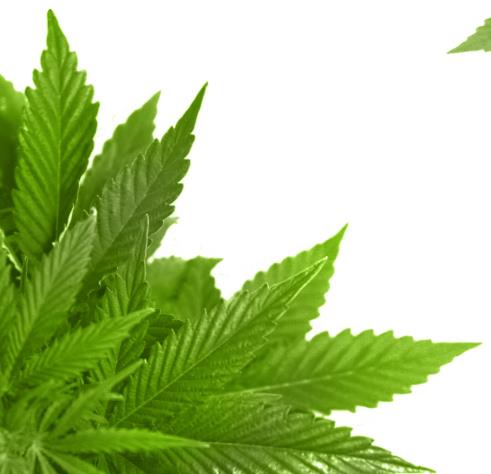 33
DC BAR | September 24, 2020
MARIJUANA USE: DC
Qualifying patient may possess/use medical marijuana and paraphernalia for treatment of a wide range of medical conditions if he/she:
Has a Rx from a doctor; and
Registers w/ Mayor per Medical Marijuana Program 
D.C. Code § 7-1671.02
Certain recreational use permitted for residents age of 21+
D.C. Code § 48-904.01
34
DC BAR | September 24, 2020
MARIJUANA USE: D.C.
DC Prohibition of Pre-Employment Marijuana Testing Act of 2015
Prohibits employers from testing prospective employees prior to conditional offer
After conditional offer, employer can require testing compliance with drug-free workplace policy
No legal challenges to date to employer’s adverse action against employee using medical marijuana
D.C. Code § 32-93
35
DC BAR | September 24, 2020
MARIJUANA USE: MARYLAND
Maryland’s Medical Marijuana Law
Allows patients to receive medical marijuana recommendation from physician and to obtain state-issued Maryland Medical Marijuana Card
Protects patients against criminal prosecution and civil fines
Silent on employer’s ability to enforce drug-free workplace policy, and does not contain anti-discrimination provision.

Md. Code, Health – General, § 13-3301 et seq.
36
DC BAR | September 24, 2020
MARIJUANA USE: VIRGINIA
Virginia doctors now have state authority to recommend medical cannabis as a treatment for any diagnosed condition or disease.  A 2018 bill, known as #LetDoctorsDecide, expanded Virginia law, which allowed only cannabis oil as a treatment for intractable epilepsy. See Va. Code § 18.2-251.1(2019) (cancer/glaucoma)
The law includes an affirmative defense for possession of medical cannabis to all patients that can be raised only during prosecution.
Va. Code § 18.2-250.1(A) & (C) (2019)
37
DC BAR | September 24, 2020
MARIJUANA USE:  VIRGINIA2019 LEGISLATION
Nurse practitioners and physician assistants who register with the Board of Pharmacy may now issue written certification for medical cannabis for patients. 
Pharmaceutical Processors can dispense capsules, lozenges, lollipops, suppositories, as well as oil. Va. Code § 54.1-3442.5. et seq.
Registered agents for those unable to pick up or receive delivery of their medical cannabis (such as patients in hospice). Va. Code § 18.2-250.1(C) (2019)
Virginia is the fourth state to allow school health care providers to administer medical cannabis to registered patients just as they would any other medication. Va. Code § 18.2-251.1:1 (2019).
38
DC BAR | September 24, 2020
MARIJUANA USE:  VIRGINIAEMPLOYEE BEWARE
Virginia law provides limited employee protection for using cannabis.
Hemp-based CBD oil is lawful under both federal and state law.
May get a false positive on a drug test due to THC; like poppy seeds.
39
DC BAR | September 24, 2020
MARIJUANA USE:  VIRGINIADecriminalization and Job Applicants
Beginning July 1, 2020, possession of 1 ounce or less of marijuana is no longer a crime; punishable by a $25 fine.
Employers may not require job applicants to disclose arrest, charge, or conviction for simple possession of marijuana.
No other employment related protections for Virginia employees who use marijuana.
Employers in Virginia (and DC and MD) may continue to have zero tolerance policies for marijuana use.
40
DC BAR | September 24, 2020
INTERACTION WITH FEDERAL LAW
Americans with Disabilities Act 
No obligation to accommodate individual where employment decision is based on use of a substance that is illegal under the Controlled Substances Act\
Marijuana is still a Schedule 1 drug under the CSA, so marijuana users registered through a state’s medical marijuana program excluded from ADA protection
Current drug use is not protected under the ADA
41
DC BAR | September 24, 2020
EMPLOYER BEST PRACTICES
Address lawful medical and recreational marijuana use only to the extent such use affects performance of job duties
Continue drug testing, including pre-employment (after conditional offer where necessary), random, and/or reasonable suspicion tests
Should any workplace conduct that violates federal law be grounds for termination?
42
DC BAR | September 24, 2020
EMPLOYER BEST PRACTICES
Establish a drug-free workplace policy that:
Limits marijuana use to non-working hours outside the workplace
Applies to other types of prescription medicines that impair performance
Aligns with your current drug testing procedures
States consequences for refusing to take a drug test, testing positive, or being impaired on the job
43
DC BAR | September 24, 2020
MARIJUANA USE
Coles v. Harris Teeter, LLC, 217 F. Supp. 3d 185 (D.D.C. 2016): 
Employee fired by grocery store employer after testing positive for marijuana on random drug test. Explained to employer that he had a valid medical marijuana prescription for treatment of glaucoma, but he was terminated for violating store’s substance abuse policy.  
Employee sued store for common law wrongful termination and disability discrimination under the DC Human Rights Act. 
Court granted store’s motion to dismiss the wrongful discharge claim, holding that there was no “clear mandate of public policy” requiring DC employers to accommodate legal marijuana use. 
However…
⮲
44
DC BAR | September 24, 2020
MARIJUANA USE
Plaintiff could proceed with his discrimination claim, as he had sufficiently alleged his firing was due to his disability.  In so holding, court pointed to allegations that:
Store’s substance abuse policy was “more than a bit hazy about whether it will consider the legal use of marijuana to constitute a violation”; and 
Store did not fire at least one other employee who failed multiple drug tests for cocaine, but who did not have a disability.
45
DC BAR | September 24, 2020
MARIJUANA USE
Rodriguez v. DC Office of Emp. App., 145 A.3d 1005 (D.C. 2016): 
Plaintiff, a former park ranger for the DC Dep’t of Parks & Recreation, was terminated after failing random drug test. 
Ranger claimed his urine tested positive for marijuana because he had inhaled second-hand marijuana smoke, and also because his other prescription and OTC meds caused a “false positive.”
⮲
46
DC BAR | September 24, 2020
MARIJUANA USE
Hearing officer had previously concluded that there was “no justification for the presence of [m]arijuana in the employee’s system,” and cause existed for his termination.  
Decision was previously upheld twice, but DC Court of Appeals reversed, holding that ranger’s termination violated CBA because District had failed to provide union with timely notice of the term decision.  
Failure to provide notice was not harmless error, therefore, the court need not reach ranger’s challenges to the drug test.
47
DC BAR | September 24, 2020
MARIJUANA USE
Johnson v. So Others Might Eat, Inc., 53 A.3d 323 (D.C. 2012):  
Employee’s claim for unemployment benefits was denied when hearing officer concluded he had been terminated for gross misconduct. DC Court of Appeals reversed. 
Employee, a security guard, was tested for drugs after a bag of marijuana was found on employer’s premises. Test was positive for marijuana, which resulted in employee’s termination for violating employer’s drug use policy.  
In reversing, court found there was no nexus between the claimant’s off-duty marijuana use and his employment, which was a required showing to establish misconduct.
48
DC BAR | September 24, 2020
Pros:
Employee can earn more money
Employee feels that primary employer is not needlessly restricting and interfering with employee’s off-duty life
Employee morale is improved
Employee may learn skills at second job that are transferable to primary job
Can help defeat misclassification claims
OUTSIDE EMPLOYMENT
49
DC BAR | September 24, 2020
was $19.63
was $19.63
Cons:
Employee may be tired from demands of second job
Employee may not be available for overtime or to work late because of schedule for second job
Employee may be doing work for one job while on the clock for the other job
Employee may inadvertently reveal confidential information about the other employer
Employee may face a conflict of interest at some point
was $19.63
OUTSIDE EMPLOYMENT
50
DC BAR | September 24, 2020
COMMON LAW DUTY OF LOYALTY
Employees’ duties to their employer include the  common law duty of loyalty. 
The laws in every state require that an employee refrain from behaving in a manner that would be contrary to his employer’s interests.
The  employee is prohibited from using their current employer’s equipment, contacts, and any intellectual property to help a competitor or to use it for their own business.
Employee may not compete with his employer by working for a competitor or creating a competitive business
A fiduciary duty continues with respect to a transaction that he worked on for the first employer and continued at the next employer or that was founded on information gained at the first employer.
Principally, an employee must not have ‘misappropriated trade secrets, misused confidential information, [or] solicited an employer's clients or other employees prior to termination of employment.’ While this list is by no means exhaustive, it is indicative of the types of conduct by an employee that the common law will not condone in an employment relationship.  See  BB&T Insurance Services v. Thomas Rutherford, Inc. 80 Va. Cir 174 (2010),  citing  Williams v. Dominion Tech. Partners, LLC, 265 Va. 280, 576 S.E.2d 752 (2003).
51
DC BAR | September 24, 2020
Be clear:
Offer letter should state number of hours per week, and expected schedule, that employee is expected to work 
Include hours of business in employee handbook
Monitor employee’s job performance to avoid negative consequences from moonlighting
Red flag: Watch out for employees who moonlight while on medical leave from primary employer
MOONLIGHTING POLICIES
52
DC BAR | September 24, 2020
DC

Bill 23-0494,“Ban on Non-Compete Agreements Amendment Act of 2019”; introduced October 8, 2019; public hearing held December 6, 2019 - currently under Council review.  The law would prohibit the use of non-compete provisions for entry level and moderate-income employees, and it would apply to D.C. workers who  earn up to three times the minimum wage, currently equal to $87,654 annually.  The legislation would also bar restrictive language from being included in a company policy manual or employee handbook. The legislation would not prohibit employers from protecting trade secrets or intellectual property.
Employers who violate the law would be subject to a fine of up to $2,000, with the highest penalties reserved for employers who retaliate against workers for asking about their rights or filing a complaint.
RESTRICTIVE COVENANTSTATUTES
53
DC BAR | September 24, 2020
MARYLAND

Md. Code, Lab. & Empt., § 3-716; “Employers prohibited from requiring noncompete or conflict of interest provision in employment contract….”  

Became effective October 1, 2019 as part of a series of new “#MeToo laws.” The law prohibits employers’ use of noncompete contracts with employees making $15 or less per hour, or $31,200 annually. The new law does not apply to a contract related to the taking or use of a client list or other proprietary client-related information. It does not create a penalty for employers who violate the provision, however, any provision violating the statute “shall be null and void as being against public policy of the State.” There is also no provision related to non-solicitation agreements concerning other employees and customers.
RESTRICTIVE COVENANTSTATUTES
54
DC BAR | September 24, 2020
A new law in Virginia prohibits employers from placing non-compete restrictions on their low-wage employees; effective July 1, 2020.
No employer shall enter into, enforce, or threaten to enforce a covenant not to compete with any low-wage employee.” VA Code §40.1-28.7:7.
Low-wage employees have average weekly earnings below a certain threshold.
 The threshold is a moving target, defined as “the average weekly wage of the Commonwealth as determined pursuant VA Code Section 65.2-500 (B). It’s currently in the neighborhood of $1,100.
Low wage employees also include interns, students, apprentices, or trainees employed, with or without pay,  at a trade or occupation in order to gain work or educational experience.
The law also applies to independent contractors who are paid at an hourly rate less than   the median hourly wage for the Commonwealth, which is currently roughly $20 per hour.
RESTRICTIVE COVENANTSTATUTES
55
DC BAR | September 24, 2020
TRADE SECRETS STATUTES
Maryland, Virginia & D.C. have each adopted the model Uniform Trade Secrets Act, with slight modifications:
Maryland Uniform Trade Secrets Act (MUTSA), Md. Comm. Law § 11-1201, et seq.
Virginia Uniform Trade Secrets Act (VUTSA), Va. Code § 59.1-336, et seq.
D.C. Uniform Trade Secrets Act (DCUTSA), D.C. Code § 36-401, et seq.
Federal Defend Trade Secrets Act of 2016 (DTSA), 18 U.S.C. § 1831, et seq.
56
DC BAR | September 24, 2020
Expressly restrict right to conduct criminal background checks
Addresses both when in the selection process it may be obtained and how the information may be utilized
Locally, the following jurisdictions have Ban the Box laws:
District of Columbia:  Fair Criminal Record Screening Act, DC ST § 32-1341, et seq.
Virginia:   House Bill 972/Senate Bill 2: simple marijuana possession; Va Code § 19.2-392.4: expunged criminal records. Executive Order 41 and VA Code § 15.2-1505.3: State agencies and localalities may not ask for arrest or criminal conviction records until applicant determined otherwise eligible.
Maryland: Criminal Record Screening Practices Act, Md. Code, L.E. § 3-1503, et seq. 
Montgomery County, MD: Fair Criminal Record Screening Standards, Ch. 27, Art. XII.
Prince George’s County, MD: County Code 02-231.02 et seq. 
There is no federal law at this time.
BANNING THE BOX - LOCALLY
57
DC BAR | September 24, 2020
DC – Full or part time employment for employers with 11 or more employees working in of “substantially” in DC
Maryland - “Any work for pay”; employers with 15 or more full time employees. 
MoCo – Full time employment; 15 or more employees in county
PG – Full time employment; 25 or more employees in county
Virginia: Executive Order  41 applies to state employment; Senate Bill 252 (passed the Senate in 2019) - public employment and state agencies only
COVERAGE
58
DC BAR | September 24, 2020
WHAT’S PERMITTED?
DC: Only conviction or then pending charges – i.e. no arrests or prosecutions not resulting in conviction
Maryland: Entire criminal history –  i.e., arrests are fair game
MoCo/PG:  Entire criminal background – i.e., arrests are fair game
Virginia: may not ask about expunged convictions and (as of July 1, 2020) may not ask about arrest, charge, or conviction for simple possession of marijuana.
59
DC BAR | September 24, 2020
WHEN CAN THE INQUIRY BE MADE?
DC: Only after a conditional offer of employment is made
Maryland: At or after first in-person interview
MoCo/PG: After candidate moves beyond initial interview
60
DC BAR | September 24, 2020
DC
Adverse decision must be supported by “legitimate business reason”
Must consider: 
(1) the specific duties and responsibilities of position; 
(2) the bearing of conviction on ability to perform duties; 
(3) time elapsed; 
(4) applicant’s age at time of crime;
(5) the frequency and seriousness of the crime; and 
(6) any information reflecting subsequent rehabilitation or good conduct
HOW CAN THE INFORMATION BE USED?
61
DC BAR | September 24, 2020
Maryland
No specific guidance
MoCo
No specific guidance
PG
Conduct “individualized assessment” considering: (1) how offenses suggest unfitness to perform job duties; (2) time elapsed since offense; (3) evidence of inaccuracy of records
HOW CAN THE INFORMATION BE USED?
62
DC BAR | September 24, 2020
PROCEDURAL RIGHTS
DC
Within 30 days of adverse action applicant may request (1) a copy of records used by employer in considering the applicant and (2) notice advising of right to file complaint with DC OHR
Maryland: 
Employees and applicants for employment may file a written complaint (form) with the Maryland Dept. of Labor. 
MoCo/PG
Before withdrawal of job offer employer must (1) provide copy of the criminal background check; (2) provide notice of intent to withdraw and basis for same; (3) not rescind offer for seven (7) days to allow applicant to correct inaccuracies in record
63
DC BAR | September 24, 2020